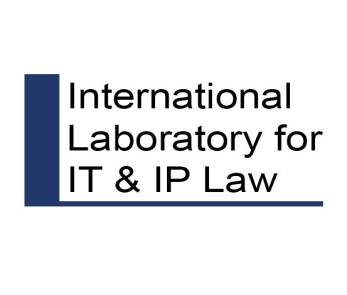 VIII Международная 
научно-практическая конференция 
"Право в цифровую эпоху“
НИУ ВШЭ, 26-27 ноября 2018 г.
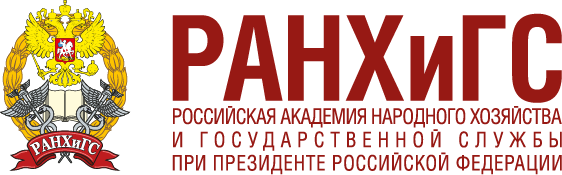 ПРАВОВЫЕ И ОРГАНИЗАЦИОННЫЕ БАРЬЕРЫ ЦИФРОВИЗАЦИИ ОБРАЗОВАНИЯ И НАУКИ: 
МЕТОДИКА ВЫЯВЛЕНИЯ 
И ПРЕДЛОЖЕНИЯ ПО УСТРАНЕНИЮ
Ефремов Алексей Александрович
ведущий научный сотрудник  
ЦТГУ ИПЭИ РАНХиГС, 
к.ю.н., доцент
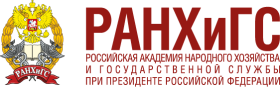 Центр технологий государственного управления ИПЭИ
АКТУАЛЬНОСТЬ И МЕТОДИКА ИССЛЕДОВАНИЯ:
Актуальность - Указом Президента РФ от 07.05.2018 № 204 в качестве одной из национальных целей определено «создание современной и безопасной цифровой образовательной среды
Методика 2017 г.:
1) Уточнен состав «шагов» по выявлению барьеров для отраслевых приложений ИТ:
систематизация «повесток развития» отрасли
выявление потенциала, фактического состояния, рисков внедрения и применения (использования) цифровых ИТ
уточнение возможных типов отраслевых барьеров
выявление отраслевых барьеров на уровнях:
документов стратегического планирования РФ и субъектов РФ  - организационные барьеры
законодательства об образовании и науке РФ и субъектов РФ – правовые барьеры
подзаконных НПА и субъектов РФ – правовые барьеры
2)
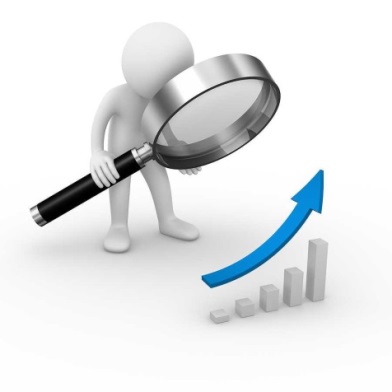 Из 5517 проектов НПА Минобранауки ОРВ проводилась для 46 (0.8%)
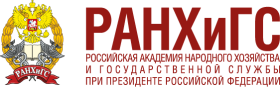 Центр технологий государственного управления ИПЭИ
УТОЧНЕНИЕ ВОЗМОЖНЫХ ТИПОВ ОТРАСЛЕВЫХ БАРЬЕРОВ ЦИФРОВИЗАЦИИ И ЦИФРОВОЙ ТРАНСФОРМАЦИИ
Наличие барьеров на начальном уровне (информатизации) препятствует переходу к следующим (цифровизации и цифровой трансформации), например, бумажный документооборот не позволяет переходить  к «цифровому портфолио» и т.п.
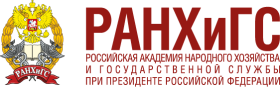 Центр технологий государственного управления ИПЭИ
ВЫЯВЛЕНИЕ И СИСТЕМАТИЗАЦИЯ БАРЬЕРОВ ЦИФРОВОЙ ТРАНСФОРМАЦИИ В ОТНОШЕНИИ ОТРАСЛИ ОБРАЗОВАНИЯ (1):
ПРАВОВЫЕ БАРЬЕРЫ (1)

Федеральное законодательство РФ об образовании
ориентация на традиционное информационное обеспечение и отсутствие правового регулирования применения в сфере образования отраслевых приложений прорывных ЦТ

Подзаконные НПА РФ – положения о «письменной форме»
при лицензировании образовательной организации 
при государственной аккредитации образовательной деятельности
при отборе экспертов и экспертных организаций, привлекаемых для проведения аккредитационной экспертизы
при получении от работника образовательной организации согласия на выполнение дополнительных видов работ
при аттестации педагогических работников образовательной организации
при аттестации кандидатов на должность руководителя и руководителя образовательной организации
при предоставлении отчетности об осуществлении органом государственной власти субъекта Российской Федерации полномочий Российской Федерации в сфере образования
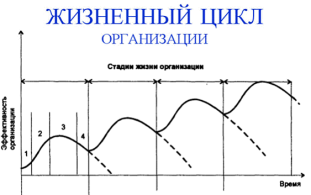 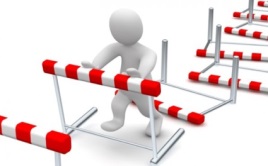 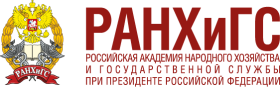 Центр технологий государственного управления ИПЭИ
ВЫЯВЛЕНИЕ И СИСТЕМАТИЗАЦИЯ БАРЬЕРОВ ЦИФРОВОЙ ТРАНСФОРМАЦИИ В ОТНОШЕНИИ ОТРАСЛИ ОБРАЗОВАНИЯ (2):
ПРАВОВЫЕ БАРЬЕРЫ (2)

Подзаконные НПА РФ – положения о «письменной форме»
при приеме на обучение несовершеннолетних граждан
при поступлении в образовательные организации
при подаче апелляции о нарушении установленного порядка проведения вступительного испытания и (или) несогласии с его результатами
при заключении договора об образовании
при организации обучения на дому
при оказании психолого-педагогической, медицинской и социальной помощи детям
при выдаче документов обучающимся
при предоставлении обучающемуся академического отпуска
при применении к обучающимся и снятия с обучающихся мер дисциплинарного взыскания
при переводе обучающихся
при прохождении обучающимися практики
при использовании сетевой формы адъюнктуры
при проведении государственной итоговой аттестации
при аккредитации лиц, завершивших освоение основных образовательных программ
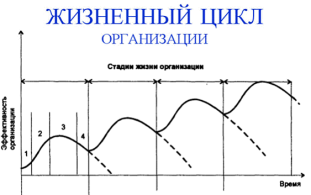 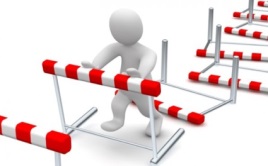 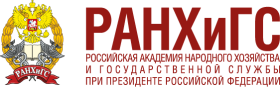 Центр технологий государственного управления ИПЭИ
ВЫЯВЛЕНИЕ И СИСТЕМАТИЗАЦИЯ БАРЬЕРОВ ЦИФРОВОЙ ТРАНСФОРМАЦИИ В ОТНОШЕНИИ ОТРАСЛИ ОБРАЗОВАНИЯ (3):
ПРАВОВЫЕ БАРЬЕРЫ (3)

Законодательство об образовании субъектов РФ
ориентация на традиционную информатизацию, т.е. информационное обеспечение существующих отношений в сфере образования без применения прорывных ЦТ ;
фрагментарность закрепления элементов механизма правового регулирования применения ИТ: 
принципов применения ИТ (15 субъектов РФ), обязанности образовательных учреждений по обеспечению открытости и доступности информации (7 субъектов РФ); полномочий ИОГВ в сфере образования (48 субъектов РФ), в том числе в отношении ИС (34 субъекта РФ), правового режима ИС в образовании (1 субъект РФ), правового режима электронных образовательных ресурсов  (3 субъекта РФ), правового режима электронного обучения (1 субъект РФ);
отсутствие правового регулирования применения прорывных ЦТ, а также механизмов оценки их влияния на образование при разработке НПА;
фрагментарность правового регулирования проведения экспериментов в сфере образования (7 субъектов РФ).
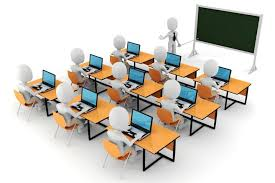 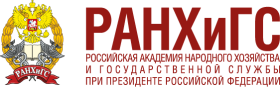 Центр технологий государственного управления ИПЭИ
ВЫЯВЛЕНИЕ И СИСТЕМАТИЗАЦИЯ БАРЬЕРОВ ЦИФРОВОЙ ТРАНСФОРМАЦИИ В ОТНОШЕНИИ ОТРАСЛИ ОБРАЗОВАНИЯ (4):
ПРАВОВЫЕ БАРЬЕРЫ (4)

Подзаконные НПА  субъектов РФ -барьеры, связанные с :
требованием об использовании бумажных носителей
одновременном использовании бумажных носителей  и электронной формы при:
изменении уставов образовательных организаций (4 субъекта РФ);
при составлении смет образовательных организаций (1 субъект РФ); 
при согласовании контрольных цифр приема в образовательные организации (з субъекта РФ); 
при предоставлении субсидий образовательным организациям (4 субъекта РФ); 
при организации и проведении конкурсов образовательных организаций (3 субъекта РФ); 
при предоставлении грантов образовательным организациям (3 субъекта РФ); 
при проведении электронного мониторинга (1 субъект РФ); 
при аттестации, повышении квалификации и переподготовке педагогических работников (2 субъекта РФ); 
при оказании финансовой поддержки работникам и учащимся, проведении конкурсов работников и учащихся (9 субъектов РФ).
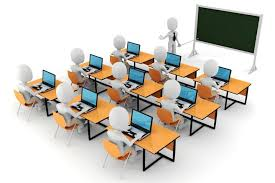 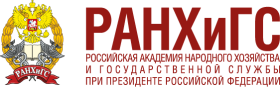 Центр технологий государственного управления ИПЭИ
ВЫЯВЛЕНИЕ И СИСТЕМАТИЗАЦИЯ БАРЬЕРОВ ЦИФРОВОЙ ТРАНСФОРМАЦИИ В ОТНОШЕНИИ ОТРАСЛИ ОБРАЗОВАНИЯ  (5):
ОРГАНИЗАЦИОННЫЕ БАРЬЕРЫ

Документы стратегического планирования РФ 
ориентация на создание и развитие российского цифрового образовательного пространства, при этом отсутствие задач, мероприятий, целевых индикаторов и показателей в отношении прорывных ЦТ в ГП «Развитие образования», проекте нац.проекта «Развитие образования»

Документы стратегического планирования субъектов РФ
отсутствие положений о цифровизации или цифровой трансформации отрасли образования в целом; 
фрагментарность ориентации на развитие 
цифрового образования (1 субъект РФ), 
цифровой образовательной среды (5 субъектов РФ), 
цифровых образовательных ресурсов (19 субъектов РФ), 
технологий открытых данных (8 субъектов РФ), 
искусственного интеллекта (1 субъект РФ), 
облачных вычислений (6 субъектов РФ), 
отсутствие конкретных показателей внедрения и применения (использования) ИТ
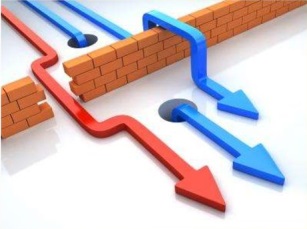 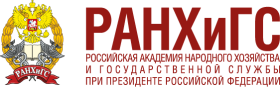 Центр технологий государственного управления ИПЭИ
ВЫЯВЛЕНИЕ И СИСТЕМАТИЗАЦИЯ БАРЬЕРОВ ЦИФРОВОЙ ТРАНСФОРМАЦИИ В ОТНОШЕНИИ ОТРАСЛИ НАУКИ (1):
ПРАВОВЫЕ БАРЬЕРЫ (1)

Федеральное законодательство РФ о науке
ориентация на традиционное информационное обеспечение и отсутствие правового регулирования применения прорывных ЦТ, сохранение «письменных форм»

Законодательство о науке субъектов РФ
ориентация на информационное обеспечение существующих отношений без применения прорывных ЦТ. 
значительная фрагментарность закрепления элементов механизма правового регулирования применения ИТ:  
цели правового регулирования в сфере ИТ (1 субъект РФ); 
принципов научной деятельности (1 субъект РФ); принципов научной политики (принципов государственного регулирования научной деятельности) – 9 субъектов РФ; 
механизма интеграции науки и образования на основе ИТ(1 субъект РФ); 
полномочий ИОГВ субъекта РФ по обеспечению свободы доступа к научной и (или) научно-технической информации (5 субъектов РФ); 
права субъектов научной и (или) научно-технической деятельности на обмен информацией (9 субъектов РФ); 
обязанности  ИОГВ субъекта РФ по обеспечению создания информационных фондов и систем в области науки и техники (9 субъектов РФ); 
отсутствие правового регулирования применения прорывных ЦТ
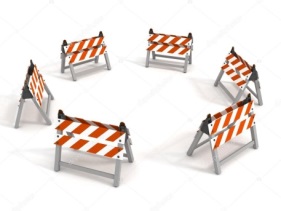 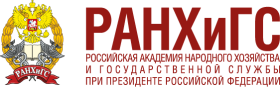 Центр технологий государственного управления ИПЭИ
ВЫЯВЛЕНИЕ И СИТЕМАТИЗАЦИЯ БАРЬЕРОВ ЦИФРОВОЙ ТРАНСФОРМАЦИИ В ОТНОШЕНИИ ОТРАСЛИ НАУКИ (2):
ПРАВОВЫЕ БАРЬЕРЫ (2)

Подзаконные НПА РФ и субъектов РФ – анализ на основе жизненного цикла научной  организации и научного процесса -
барьеры, связанные с :
требованием об использовании бумажных носителей или письменной формы
одновременном использовании бумажных носителей  и электронной формы при:
при подготовке лиц в докторантуре
при присвоении ученых званий доцента и профессора
при организации советов по защите диссертаций на соискание ученой степени
при формировании перечня рецензируемых научных изданий
при предоставлении отчета членом Российской академии наук
при направлении запроса о научной и (или) научно-технической информации (в том числе аналитических и справочных материалов), необходимой Российской академии наук 
при функционировании комиссии по оценке результативности деятельности научных организаций
при организации проведения стажировок специалистов научных организаций
при проведении конкурсов на соискание премий в сфере науки и инноваций
при предоставлении грантов в сфере науки
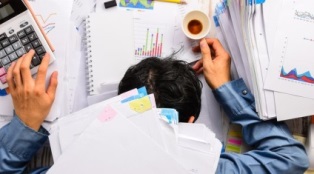 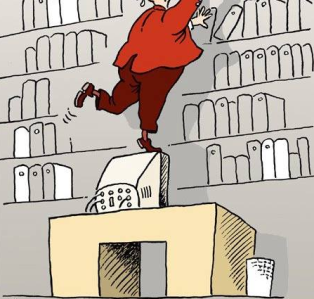 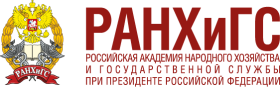 Центр технологий государственного управления ИПЭИ
ВЫЯВЛЕНИЕ И СИСТЕМАТИЗАЦИЯ БАРЬЕРОВ ЦИФРОВОЙ ТРАНСФОРМАЦИИ В ОТНОШЕНИИ ОТРАСЛИ НАУКИ (2):
ОРГАНИЗАЦИОННЫЕ БАРЬЕРЫ

Документы стратегического планирования РФ 
(Стратегия НТР 2016 г., План ее реализации 2017 г., ГП «Развитие науки и технологий» 2014 г., проект нац.проекта «Наука»)
ориентация на осуществление цифровой трансформации отрасли науки, однако имеет место недостаточная конкретизация программных мероприятий, критериев и показателей эффективности и результативности внедрения и применения (использования) прорывных ЦТ

Документы стратегического планирования субъектов РФ (государственные программы субъектов РФ в сфере развития науки, научной, научно-технической и инновационной деятельности или научно-инновационного развития - 5 субъектов РФ)
отсутствие конкретных целей, задач, критериев и показателей цифровизации или цифровой трансформации отрасли науки, развития, внедрения, применения (использования) ИТ, в том числе прорывных ЦТ
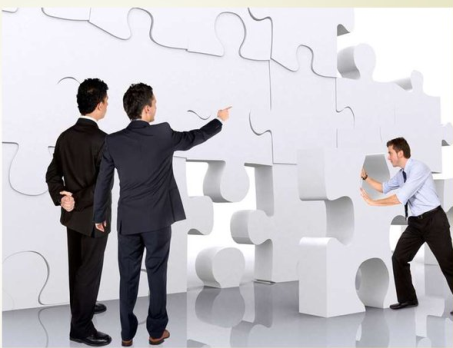 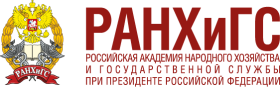 Центр технологий государственного управления ИПЭИ
ПРЕДЛОЖЕНИЯ ПО УСТРАНЕНИЮ ВЫЯВЛЕННЫХ БАРЬЕРОВ 
В  ОТНОШЕНИИ ПЕРВИЧНЫХ ЦТ
Для устранения выявленных правовых барьеров для внедрения и применения первичных цифровых технологий обосновано внесение изменений и дополнений
в отношении отрасли образования в ФЗ «Об образовании ..» и 64 подзаконных НПА 
в отношении отрасли науки - в 16 НПА 

– предусматривающих переход от «письменной формы» к электронным документам, а также запрет дублирования бумажных и электронных носителей
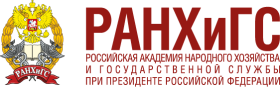 Центр технологий государственного управления ИПЭИ
ПРЕДЛОЖЕНИЯ ПО УСТРАНЕНИЮ ВЫЯВЛЕННЫХ БАРЬЕРОВ В  ОТНОШЕНИИ ОТРАСЛИ ОБРАЗОВАНИЯ  (1):
В рамках национального проекта (программы) «Развитие образования» и входящих в него федеральных проектов предусмотреть:
задачи, 
мероприятия, 
ожидаемые результаты (конечные, промежуточные и непосредственные), их показатели результативности и целевые или/и пороговые значения этих показателей, 
не только в отношении цифровизации отдельных образовательных процессов (внедрение онлайн-курсов), 
но и в отношении цифровой трансформации образования в целом, включая самообразование (саморазвитие), освоение субъектами образования прорывных ЦТ для решения образовательных задач, 
а также в отношении применения ЦТ в управлении образованием, деятельности образовательных организаций.
Указанные задачи, мероприятия, ожидаемые результаты (конечные, промежуточные и непосредственные), их показатели результативности и целевые или/и пороговые значения этих показателей должны быть декомпозированы и включены в государственные программы развития образования субъектов РФ.
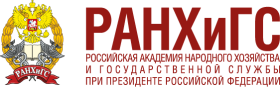 Центр технологий государственного управления ИПЭИ
ПРЕДЛОЖЕНИЯ ПО УСТРАНЕНИЮ ВЫЯВЛЕННЫХ БАРЬЕРОВ В  ОТНОШЕНИИ ОТРАСЛИ ОБРАЗОВАНИЯ  (2):
Для устранения правовых барьеров для внедрения и применения прорывных ЦТ - внесение изменений и дополнений ФЗ «Об образовании …» и в 16 подзаконных НПА:
предусмотреть возможность применения технологий обработки больших данных и искусственного интеллекта 
при лицензировании и государственной аккредитации образовательной организации 
при отборе экспертов и экспертных организаций, привлекаемых для проведения аккредитационной экспертизы
при аттестации педагогических работников образовательной организации
при аттестации кандидатов на должность руководителя и руководителя образовательной организации
при осуществлении лицензионного контроля за образовательной деятельностью
при досудебном обжаловании действий лицензирующего органа
при досудебном обжаловании действий уполномоченного органа лицензионного контроля за образовательной деятельностью 
при осуществлении федерального государственного контроля качества образования 
при применении прорывных цифровых технологий среди средств обучения и воспитания
при формировании перечней профессий, специальностей и направлений подготовки
при разработке, утверждении федеральных государственных образовательных стандартов и внесения в них изменений 
при организации и осуществления образовательной деятельности по основным общеобразовательным программам 
при проведении государственной итоговой аттестации 
технологий распределенного реестра – 
при выдаче документов обучающимся
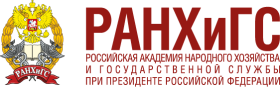 Центр технологий государственного управления ИПЭИ
ПРЕДЛОЖЕНИЯ ПО УСТРАНЕНИЮ ВЫЯВЛЕННЫХ БАРЬЕРОВ В  ОТНОШЕНИИ ОТРАСЛИ НАУКИ (1):
В рамках национального проекта (программы) «НАУКА» и входящих в него федеральных проектов предусмотреть:
задачи, 
мероприятия, 
ожидаемые результаты (конечные, промежуточные и непосредственные), их показатели результативности и целевые или/и пороговые значения этих показателей, 
в отношении цифровизации научно-исследовательского процесса, 
а также применения прорывных ЦТ в управлении наукой, деятельности научных организаций.
Указанные задачи, мероприятия, ожидаемые результаты (конечные, промежуточные и непосредственные), их показатели результативности и целевые или/и пороговые значения этих показателей должны быть декомпозированы и включены в государственные программы развития науки субъектов РФ.
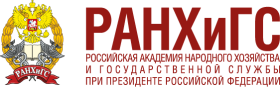 Центр технологий государственного управления ИПЭИ
ПРЕДЛОЖЕНИЯ ПО УСТРАНЕНИЮ ВЫЯВЛЕННЫХ БАРЬЕРОВ В  ОТНОШЕНИИ ОТРАСЛИ НАУКИ  (2):
Для устранения выявленных правовых барьеров для внедрения и применения прорывных цифровых технологий обосновано внесение изменений и дополнений
в проекте федерального закона «О научной, научно-технической и инновационной деятельности в Российской Федерации» (2018 г.) предусмотреть:
определение порядка применения отраслевых приложений прорывных ЦТ,
определение механизма интеграции науки и образования на основе ЦТ, в том числе межмашинного взаимодействия ИС в сфере науки и образования;
переход на исключительно электронную форму хранения результатов научных исследований с возможностью обработки данной информации технологиями больших данных и искусственного интеллекта
в 7 подзаконных НПА предусмотреть применение прорывных ЦТ обработки больших данных и искусственного интеллекта 
при аттестации научных работников 
при проведении самих научных исследований 
при ведении единой государственной информационной системы учета научно-исследовательских, опытно-конструкторских и технологических работ гражданского назначения 
при мониторинге результативности деятельности научных организаций
при проведении РАН экспертизы научно-технических программ и проектов
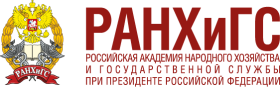 Центр технологий государственного управления ИПЭИ
ПУБЛИКАЦИИ ПО ТЕМЕ ИССЛЕДОВАНИЯ:
Южаков В.Н., Ефремов А.А. Правовые и организационные барьеры цифровизации образования в Российской Федерации // Российское право: образование, практика, наука. 2018. № 6 

Южаков В.Н., Ефремов А.А. Правовые и организационные барьеры цифровизации образования и науки: методика выявления и предложения по устранению // Журнал юридических исследований. 2018. № 3 https://naukaru.ru/ru/nauka/article/24083/view 

Ефремов А.А. Правовые ограничения цифровизации научной деятельности // Юридический мир. 2019. № 2.
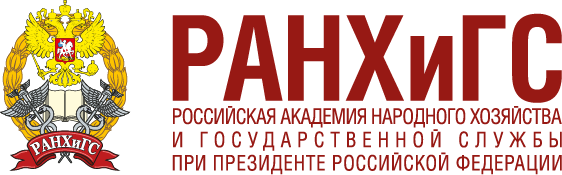 СПАСИБО ЗА ВНИМАНИЕ!


Ефремов 
Алексей 
Александрович
efremov-a@ranepa.ru
Центр 
технологий государственного управления 
ИПЭИ